«Я и мои друзья»

Тест для учащихся 2-х классов
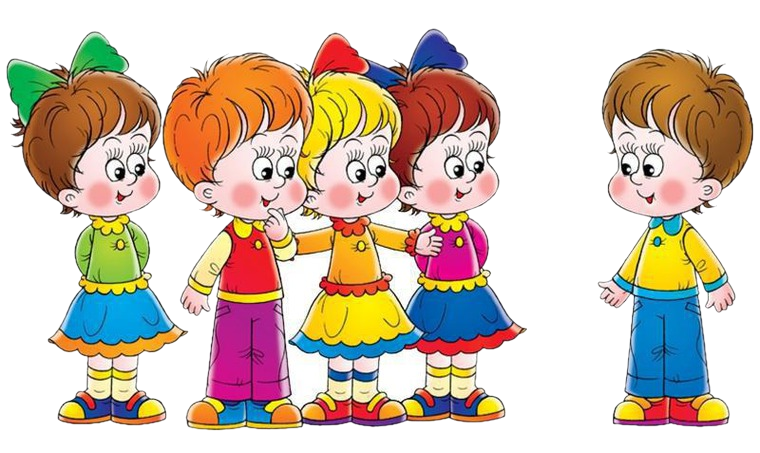 Автор-составитель:
Пасынок Юлия Юрьевна,
заместитель директора по УВР, 
учитель начальных классов
МБОУ НОШ № 21 г. Южно-Сахалинска,
Сахалинская область, 2018
Ребята!
В каждом задании 
теста укажите 
правильный ответ.
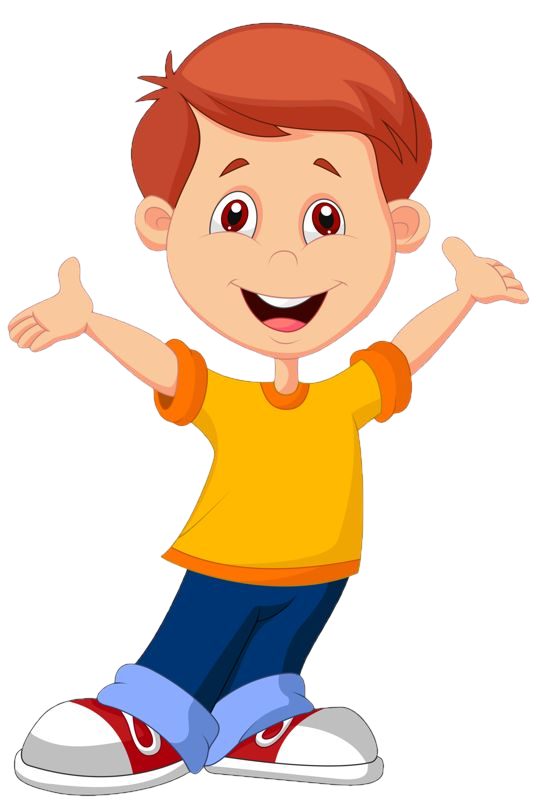 Кто автор стихотворения «За игрой»?
Подумай!
Отлично!
В. Лунин
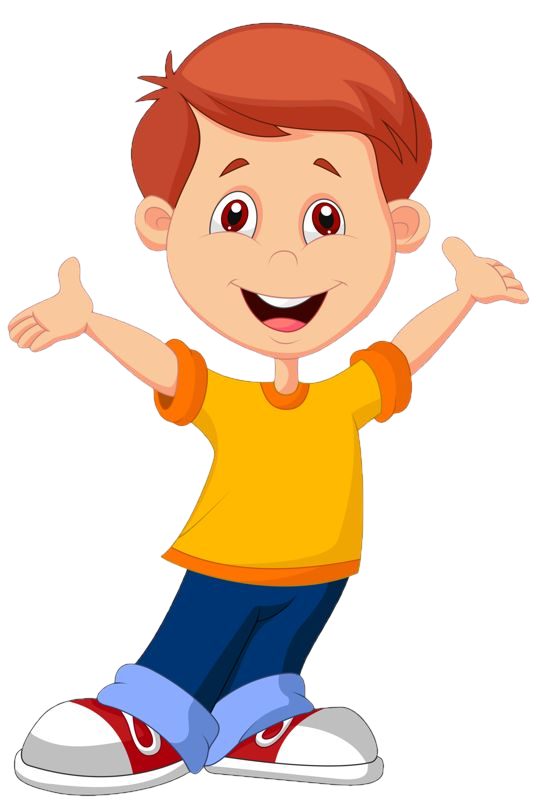 В. Берестов
Э. Мошковская
Е. Благинина
Как зовут одну из героинь рассказа 
Н. Булгакова «Анна, не грусти!»
Подумай!
Отлично!
Лена
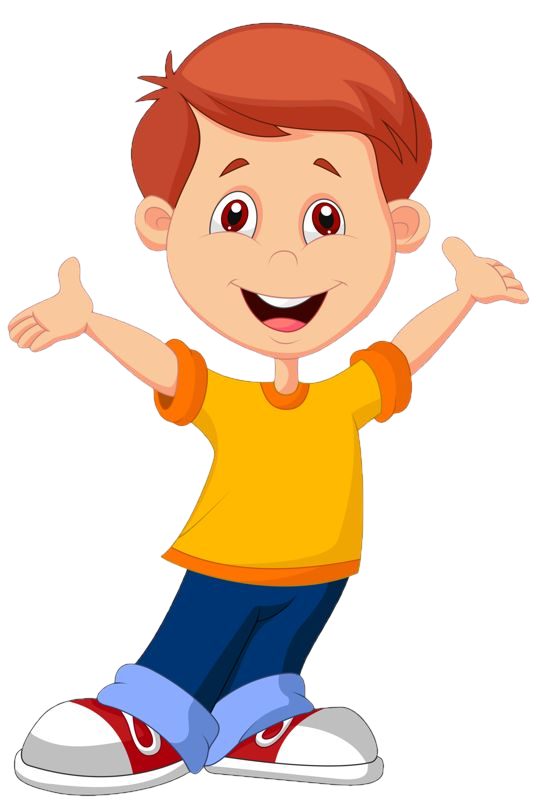 Оля
Катя
Наташа
Почему мама из рассказа Ю. Ермолаева «Два пирожных» отдала второе пироженое Оле?
Подумай!
Отлично!
потому что Наташа была в Африке
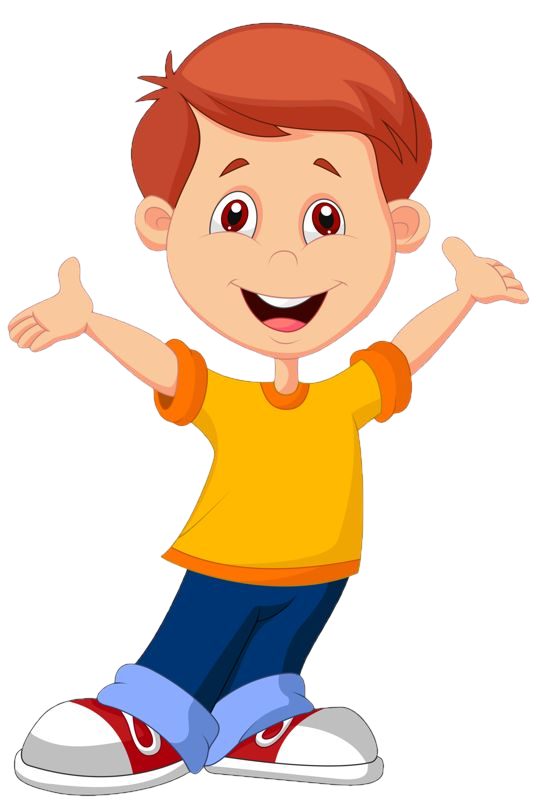 потому что Оля помогла маме
потому что пирожное могло испортиться
потому что Оля была младшей дочкой
Какая пословица характеризует старичка из рассказа В. Осеевой «Волшебное слово»?
Подумай!
Отлично!
Добрый человек добру учит
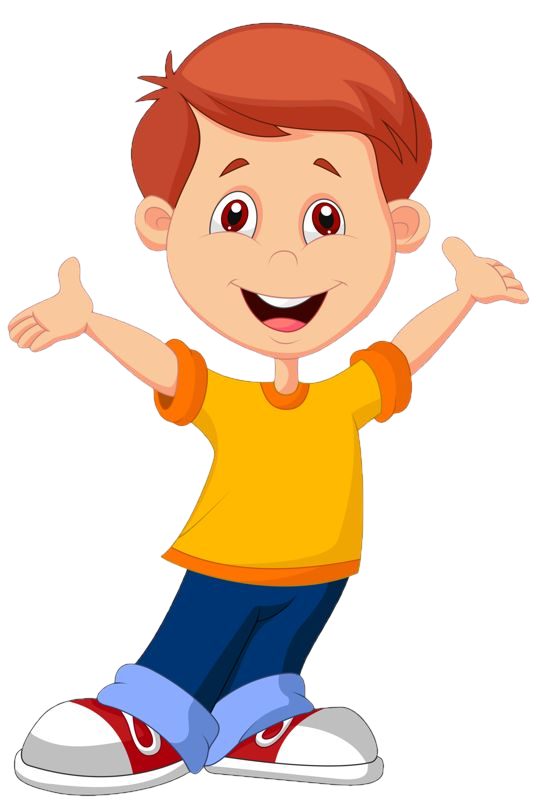 Всякий человек по делу познается
Каждый человек - загадка
Сытый голодного не разумеет
Какова главная мысли рассказа В. Осеевой «Хорошее»?
Подумай!
Отлично!
Умный человек слов на ветер не пустит
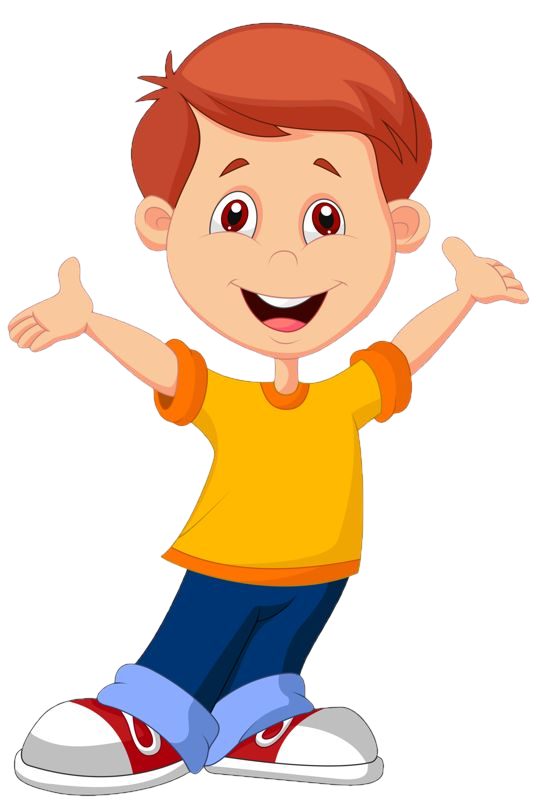 Больше слушая, меньше говори
Доброе слово человеку- что дождь в засуху
И правильные слова без дела говорить ни к чему
Чему учит рассказ В. Осеевой «Почему?»
Подумай!
Отлично!
быть хитрым
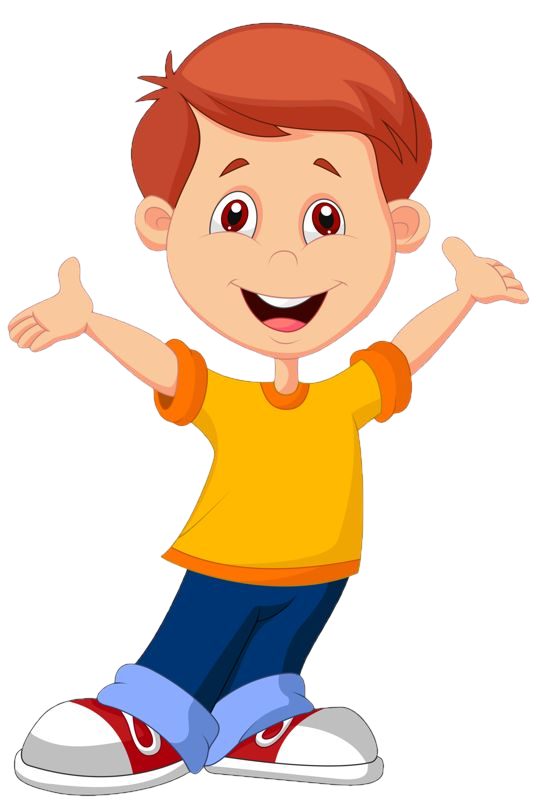 любить животных
не расстраивать родителей
говорить правду сразу
Умница!
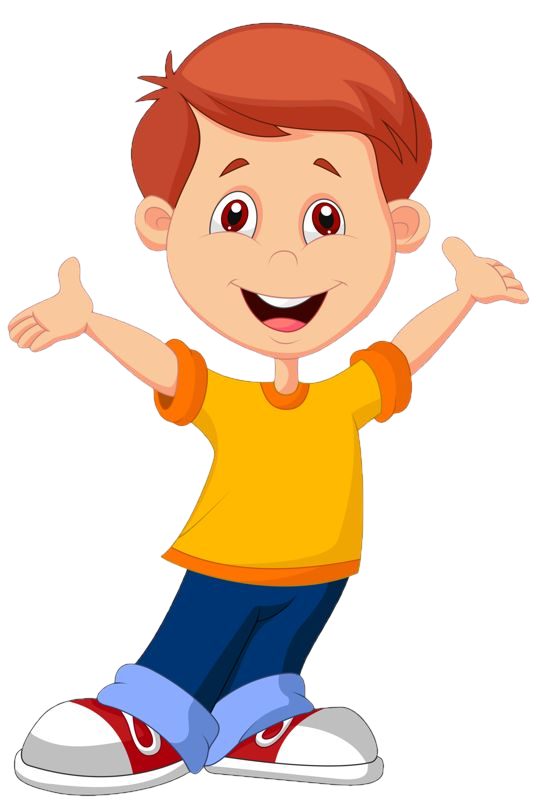 Интерактивная игра составлена на основе шаблона Фокиной Л.П., http://mediaurok.ucoz.net/
   Задания игры составлены в соответствии с УМК:
   Климанова Л.Ф. Литературное чтение. 2 класс. Учебник для общеобразоват. организаций. В 2 ч. – М.: Просвещение, 2018